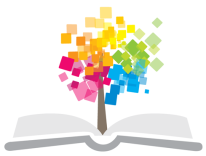 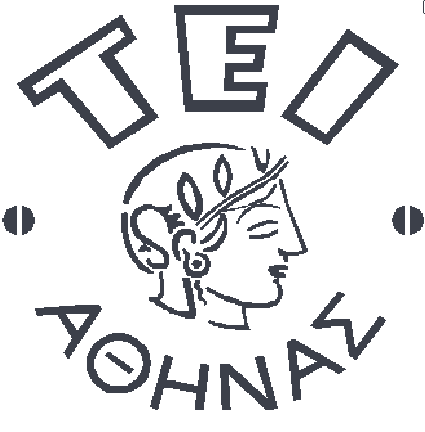 Ανοικτά Ακαδημαϊκά Μαθήματα στο ΤΕΙ Αθήνας
Κοσμητολογία ΙΙ (Ε)
Ενότητα 11: Παρασκευή κρέμας νυκτός για ξηρά δέρματα
Δρ. Φωτεινή Μέλλου, Μsc,
Εργαστηριακός Συνεργάτης
Τμήμα Αισθητικής και Κοσμητολογίας
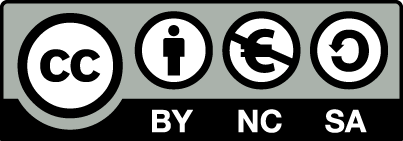 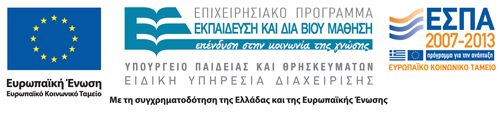 Γενικά
Δράση: περιποίηση του ξηρού και αφυδατωμένου δέρματος.
Υγραντικές ουσίες.
Μαλακτικές ουσίες.
Δραστικές ουσίες (βιταμίνες, κηραμίδια, φυτικά έλαια-PUFA).
O/W ή W/O Γαλακτώματα (μικρή περιεκτικότητα σε ελαιώδεις ουσίες).
1
Γενικά 2/2
Γαλακτωματοποιητές
SABOWAX PIS γαλακτωματοποιητής W/O W/O/W.
Sodium stearate γαλακτωματοποιητής O/W, ↑ ιξώδους →    σταθεροποίηση γαλακτωμάτων.
Magnesium sulfate σταθεροποιητής W/Ο γαλακτώματα.
Magnesium stearate   +στεατικά άλατα+ παραφινέλαιο → άνυδρα διαφανή λιπαρά πηκτώματα → ↑ ιξώδους, → σταθεροποίηση γαλακτωμάτων.
Συντηρητικά
Propyl paraben, Methyl paraben αντιμικροβιακά.
2
Ουσίες για κρέμες νυκτός(για ξηρά δέρματα) 1/2
ΒΗΤ αντιοξειδωτικό.
Sodium PCA ενυδατικό (υγροσκοπικό), αίσθηση υγρασίας, ↑απαλότητα και ελαστικότητα, όχι ερεθισμός/ ευαισθητοποίηση.
Squalane μαλακτικό, λιπαντικό, πορώδες μη αποφρακτικό υμένιο.
Paraffinum liquidum λιπαντικό, μαλακτικό, αποφρακτικό υμένιο (↓ απώλεια ύδατος→  ενυδάτωση).
Wheat germ oil μαλακτικό.
3
Ουσίες για κρέμες νυκτός(για ξηρά δέρματα) 2/2
Vitamin Α palmitate ↑ κολλαγόνο και ελαστικότητα, ↓ ξηρότητα και απολέπιση, επουλωτικό, ↓ φωτογήρανση.
Vitamin Ε acetate ↑ συγκράτηση υγρασίας, επουλωτικό, ↓ ερυθήματος, δεσμευτής ελευθέρων ριζών.
Avocado oil μαλακτικό, επουλωτικό, γρήγορη διαδερμική απορρόφηση, ήπιο αντιηλιακό, ρύθμιση υδρολιπιδικού υμενίου.
Propylene glycol υγραντικό (υγροσκοπική).
Isopropyl lanolate εφαρμογή, ανάμιξη συστατικών.
4
Παρασκευή του λιπαρού ζελέ
Ζύγιση:
Paraffinum liquidum.
Πλάκα  θέρμανσης, ηλεκτρικός αναδευτήρας.
Προσθήκη:
Magnesium stearate.
Magnesium sulfate.
Θέρμανση και ήπια ανάδευση, 110 ΟC→ διαυγής ζελές.
Εξαγωγή από πλάκα θέρμανσης, ψύξη στο περιβάλλον, 90 ΟC.
προζύγιση και  ανάμιξη
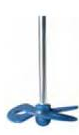 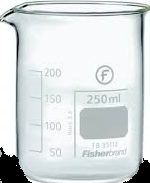 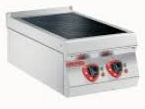 5
Παρασκευή της λιπαρής φάσης
Ζύγιση σε γουδί των συστατικών.
Τοποθέτηση στο ατμόλουτρο, 75οC, ανάδευση.
Προσθήκη:
ΒΗΤ,
PROPYL PARABEN,
Λιπαρός ζελές.
Πριν την ανάμιξη, προσθήκη:
Wheat germ oil,
Avocado oil,
Θερμοκρασία 78οC ±2.
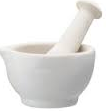 6
Παρασκευή της υδατικής φάσης
Ζύγιση νερού.
Θέρμανση στην πλάκα  θέρμανσης, 80οC ±2.
Προσθήκη:
METHYL PARABEN,
Magnesium sulfate,
Propylene glycol,
Sodium PCA.
Ανάδευση μέχρι πλήρους διάλυσης.
Προσθήκη νερού εξάτμισης και επιπλέον 10g/ 100g  προϊόντος.
Θερμοκρασία 78οC ±2.
Μεταφορά στη λιπαρή φάση αμέσως.
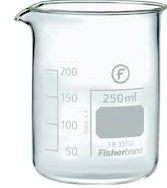 7
Ανάμιξη των φάσεων
Μεταφορά της υδατικής φάσης στη λιπαρή (σιγά σιγά και με συνεχή ανάδευση).
Ανάδευση στο ατμόλουτρο, 5- 10΄.
Εξαγωγή γουδιού από ατμόλουτρο.
Ψύξη στο περιβάλλον, 38-40οC, ανάδευση (ήπια).
Προσθήκη:
Vitamin Α palmitate,
Vitamin Ε acetate,
Perfume.
Ανάδευση 5΄.
Γουδί σε ψυχρό υδατόλουτρο, ανάδευση, 25-28οC.
8
Παρατηρήσεις
Υπολογισμός απώλειας ύδατος
Προσθήκη στην υδατική φάση (Σταδιακά και με συνεχή ανάδευση).
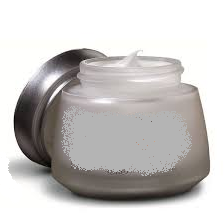 Κρέμα Νυκτός
9
Τέλος Ενότητας
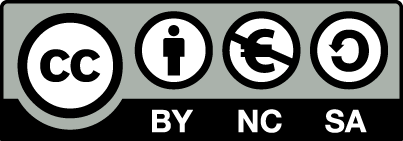 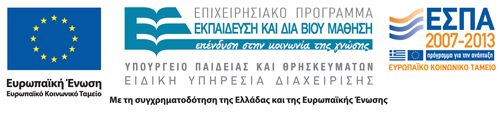 Σημειώματα
Σημείωμα Αναφοράς
Copyright Τεχνολογικό Εκπαιδευτικό Ίδρυμα Αθήνας, Φωτεινή Μέλλου 2014. Φωτεινή Μέλλου. «Κοσμητολογία ΙΙ (Ε). Ενότητα 11: Παρασκευή κρέμας νυκτός για ξηρά δέρματα». Έκδοση: 1.0. Αθήνα 2014. Διαθέσιμο από τη δικτυακή διεύθυνση: ocp.teiath.gr.
Σημείωμα Αδειοδότησης
Το παρόν υλικό διατίθεται με τους όρους της άδειας χρήσης Creative Commons Αναφορά, Μη Εμπορική Χρήση Παρόμοια Διανομή 4.0 [1] ή μεταγενέστερη, Διεθνής Έκδοση.   Εξαιρούνται τα αυτοτελή έργα τρίτων π.χ. φωτογραφίες, διαγράμματα κ.λ.π., τα οποία εμπεριέχονται σε αυτό. Οι όροι χρήσης των έργων τρίτων επεξηγούνται στη διαφάνεια  «Επεξήγηση όρων χρήσης έργων τρίτων». 
Τα έργα για τα οποία έχει ζητηθεί και δοθεί άδεια  αναφέρονται στο «Σημείωμα  Χρήσης Έργων Τρίτων».
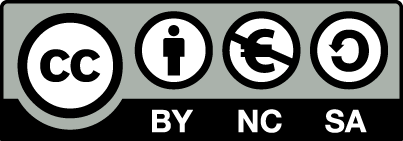 [1] http://creativecommons.org/licenses/by-nc-sa/4.0/ 
Ως Μη Εμπορική ορίζεται η χρήση:
που δεν περιλαμβάνει άμεσο ή έμμεσο οικονομικό όφελος από την χρήση του έργου, για το διανομέα του έργου και αδειοδόχο
που δεν περιλαμβάνει οικονομική συναλλαγή ως προϋπόθεση για τη χρήση ή πρόσβαση στο έργο
που δεν προσπορίζει στο διανομέα του έργου και αδειοδόχο έμμεσο οικονομικό όφελος (π.χ. διαφημίσεις) από την προβολή του έργου σε διαδικτυακό τόπο
Ο δικαιούχος μπορεί να παρέχει στον αδειοδόχο ξεχωριστή άδεια να χρησιμοποιεί το έργο για εμπορική χρήση, εφόσον αυτό του ζητηθεί.
Επεξήγηση όρων χρήσης έργων τρίτων
Δεν επιτρέπεται η επαναχρησιμοποίηση του έργου, παρά μόνο εάν ζητηθεί εκ νέου άδεια από το δημιουργό.
©
διαθέσιμο με άδεια CC-BY
Επιτρέπεται η επαναχρησιμοποίηση του έργου και η δημιουργία παραγώγων αυτού με απλή αναφορά του δημιουργού.
διαθέσιμο με άδεια CC-BY-SA
Επιτρέπεται η επαναχρησιμοποίηση του έργου με αναφορά του δημιουργού, και διάθεση του έργου ή του παράγωγου αυτού με την ίδια άδεια.
διαθέσιμο με άδεια CC-BY-ND
Επιτρέπεται η επαναχρησιμοποίηση του έργου με αναφορά του δημιουργού. 
Δεν επιτρέπεται η δημιουργία παραγώγων του έργου.
διαθέσιμο με άδεια CC-BY-NC
Επιτρέπεται η επαναχρησιμοποίηση του έργου με αναφορά του δημιουργού. 
Δεν επιτρέπεται η εμπορική χρήση του έργου.
Επιτρέπεται η επαναχρησιμοποίηση του έργου με αναφορά του δημιουργού.
και διάθεση του έργου ή του παράγωγου αυτού με την ίδια άδεια
Δεν επιτρέπεται η εμπορική χρήση του έργου.
διαθέσιμο με άδεια CC-BY-NC-SA
διαθέσιμο με άδεια CC-BY-NC-ND
Επιτρέπεται η επαναχρησιμοποίηση του έργου με αναφορά του δημιουργού.
Δεν επιτρέπεται η εμπορική χρήση του έργου και η δημιουργία παραγώγων του.
διαθέσιμο με άδεια 
CC0 Public Domain
Επιτρέπεται η επαναχρησιμοποίηση του έργου, η δημιουργία παραγώγων αυτού και η εμπορική του χρήση, χωρίς αναφορά του δημιουργού.
Επιτρέπεται η επαναχρησιμοποίηση του έργου, η δημιουργία παραγώγων αυτού και η εμπορική του χρήση, χωρίς αναφορά του δημιουργού.
διαθέσιμο ως κοινό κτήμα
χωρίς σήμανση
Συνήθως δεν επιτρέπεται η επαναχρησιμοποίηση του έργου.
Διατήρηση Σημειωμάτων
Οποιαδήποτε αναπαραγωγή ή διασκευή του υλικού θα πρέπει να συμπεριλαμβάνει:
το Σημείωμα Αναφοράς
το Σημείωμα Αδειοδότησης
τη δήλωση Διατήρησης Σημειωμάτων
το Σημείωμα Χρήσης Έργων Τρίτων (εφόσον υπάρχει)
μαζί με τους συνοδευόμενους υπερσυνδέσμους.
Χρηματοδότηση
Το παρόν εκπαιδευτικό υλικό έχει αναπτυχθεί στo πλαίσιo του εκπαιδευτικού έργου του διδάσκοντα.
Το έργο «Ανοικτά Ακαδημαϊκά Μαθήματα στο ΤΕΙ Αθηνών» έχει χρηματοδοτήσει μόνο την αναδιαμόρφωση του εκπαιδευτικού υλικού. 
Το έργο υλοποιείται στο πλαίσιο του Επιχειρησιακού Προγράμματος «Εκπαίδευση και Δια Βίου Μάθηση» και συγχρηματοδοτείται από την Ευρωπαϊκή Ένωση (Ευρωπαϊκό Κοινωνικό Ταμείο) και από εθνικούς πόρους.
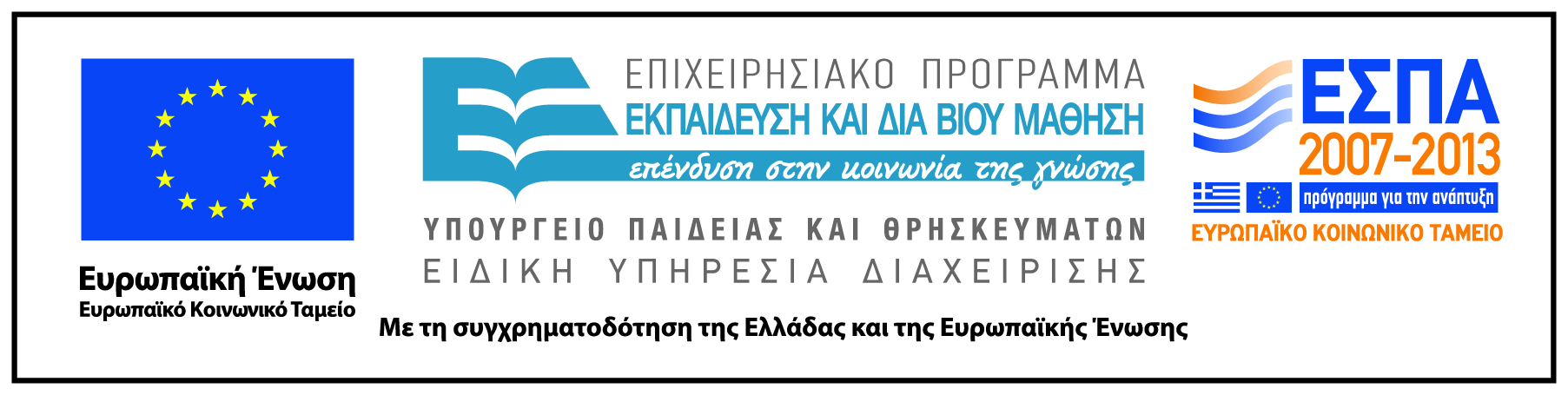